Simple Matrix for PowerPoint
Axis Y
This is a Sample Text
This is a Sample Text
This is a Sample Text
This is a Sample Text
Axis X
Simple Matrix for PowerPoint
Axis Y
This is a Sample Text
This is a Sample Text
This is a Sample Text
This is a Sample Text
Axis X
And now what?
Download More Free PowerPoint Templates
You can safely delete this slide, but please consider to read below:
Congratulations

You can use this free PowerPoint template for your own presentations.  Follow us on Twitter @ppttemplatenet 

PPTTemplate.net
Did you know?

When you finish your PowerPoint presentation, you can upload it to:


SlideOnline.com
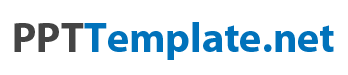 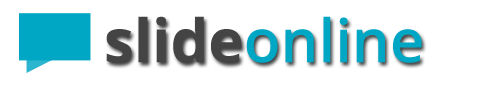 [Speaker Notes: Download free PowerPoint templates from http://ppttemplate.net/ - Later, you can also upload your finished presentations for free to http://slideonline.com/]